Оподаткування, облік та звітність на підприємстві
1
Податок – це частина зароблених грошей, яку повинен сплачувати до державного бюджету кожен громадянин.
4
Податки є основним інструментом перерозподілу доходів між членами суспільства з метою зменшення нерівності в доходах, а також  важливим засобом стабілізації економіки
2
Без податків не може існувати жодна країна у світі. Різноманітні види податків та методи їх вираховування становлять податкову систему держави.
5
Сплативши податки, ми робимо своєрідні інвестиції в наше майбутнє, забезпечуємо соціальну стабільність і створюємо прийнятні умови не лише для свого життя, а й для життя всіх громадян нашої країни.
3
Податки повинні бути зрозумілими, стабільними і помірними, але сплачувати їх зобов’язані всіх
[Speaker Notes: This template was inserted from Power-user, the productivity add-in for PowerPoint, Excel and Word.
Install Power-user to access thousands of templates, icons, maps, diagrams and charts with Power-user.
Visit https://www.powerusersoftwares.com/
©Power-user SAS, terms of license: https://www.powerusersoftwares.com/terms]
Податковий кодекс України регулює відносини, що виникають у сфері справляння податків і зборів, зокрема визначає вичерпний перелік податків та зборів, що справляються в Україні, та порядок їх адміністрування, платників податків та зборів, їх права та обов’язки, компетенцію контролюючих органів, повноваження і обов’язки їх посадових осіб під час адміністрування податків та зборів, а також відповідальність за порушення податкового законодавства. 
URL: https://zakon.rada.gov.ua/laws/show/2755-17#Text
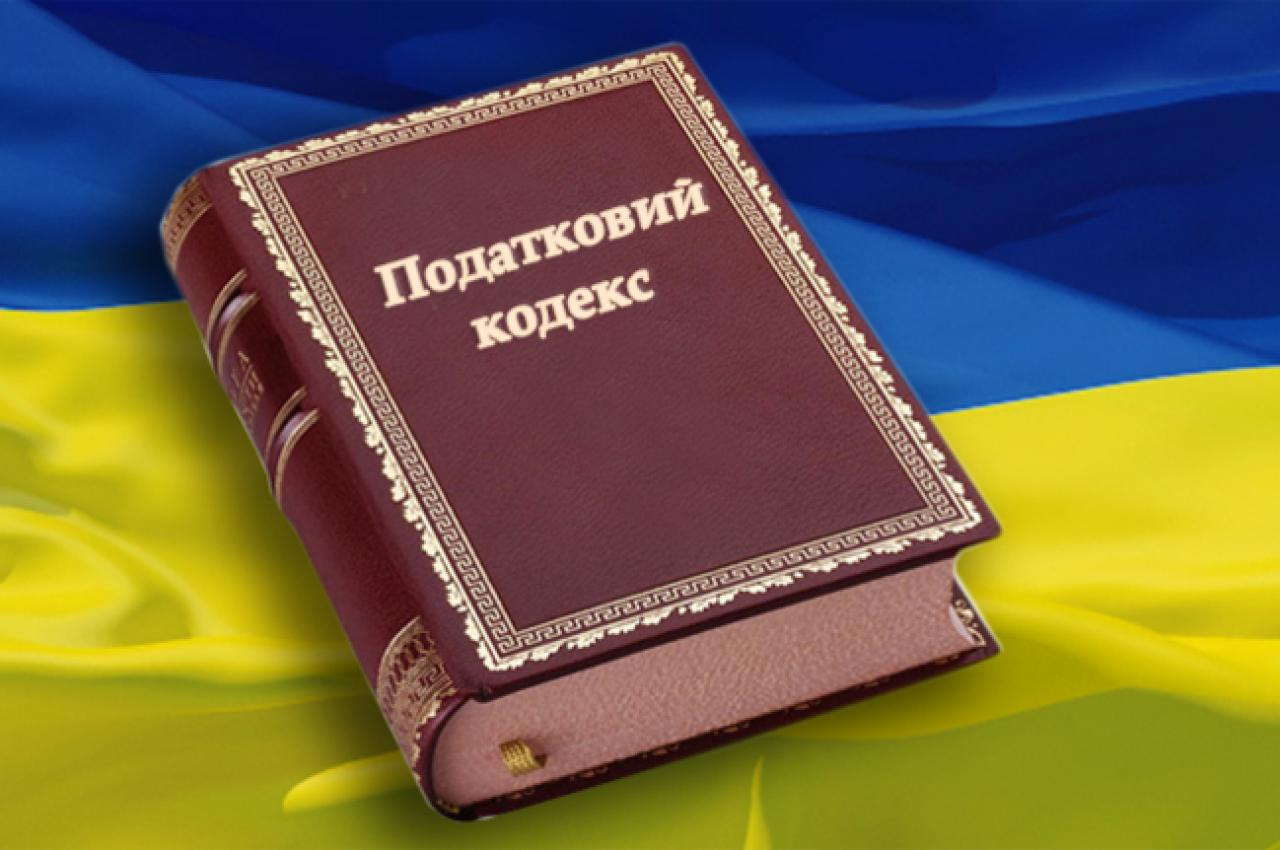 Принципи оподаткування:
загальність оподаткування - кожна особа зобов'язана сплачувати встановлені Кодексом та законами з питань митної справи податки та збори, платником яких вона є згідно з законом;
рівність усіх платників перед законом, недопущення будь-яких проявів податкової дискримінації;
невідворотність настання визначеної законом відповідальності у разі порушення податкового законодавства;
фіскальна достатність - встановлення податків та зборів з урахуванням необхідності досягнення збалансованості витрат бюджету з його надходженнями;
 соціальна справедливість - установлення податків та зборів відповідно до платоспроможності платників податків;
економічність оподаткування - установлення податків та зборів, обсяг надходжень від сплати яких до бюджету значно перевищує витрати на їх адміністрування;
нейтральність оподаткування - установлення податків та зборів у спосіб, який не впливає на збільшення або зменшення конкурентоздатності платника податків;
стабільність - зміни до будь-яких елементів податків та зборів не можуть вноситися пізніш як за шість місяців до початку нового бюджетного періоду;
рівномірність та зручність сплати - установлення строків сплати податків та зборів, виходячи із необхідності забезпечення своєчасного надходження коштів до бюджетів для здійснення витрат бюджету та зручності їх сплати платниками;
єдиний підхід до встановлення податків та зборів - визначення на законодавчому рівні усіх обов'язкових елементів податку.
Податок – обов'язковий, безумовний платіж до відповідного бюджету або на єдиний рахунок, що справляється з платників податку відповідно до ПКУ.
Збір (плата, внесок) – обов'язковий платіж до відповідного бюджету або на єдиний рахунок, що справляється з платників зборів, з умовою отримання ними спеціальної вигоди, у тому числі внаслідок вчинення на користь таких осіб державними органами, органами місцевого самоврядування, іншими уповноваженими органами та особами юридично значимих дій.
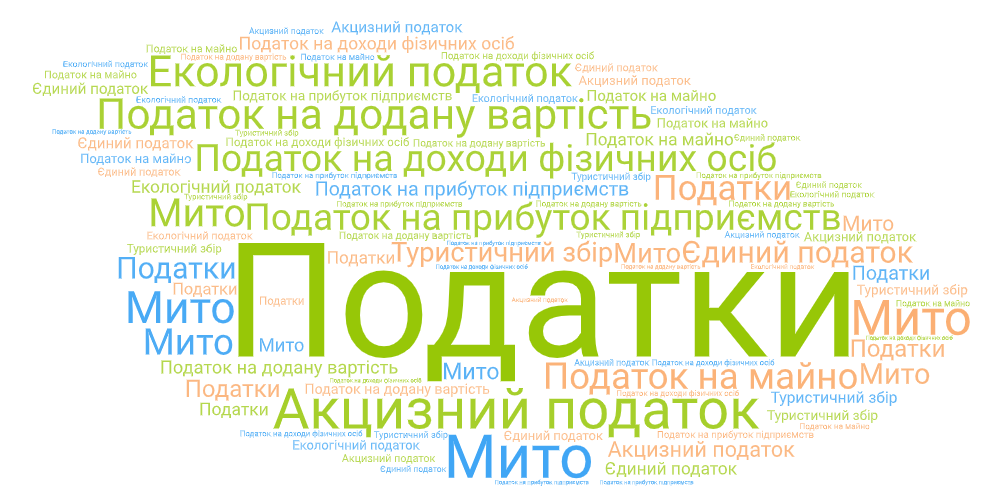 Основні поняття:
Крива Лаффера
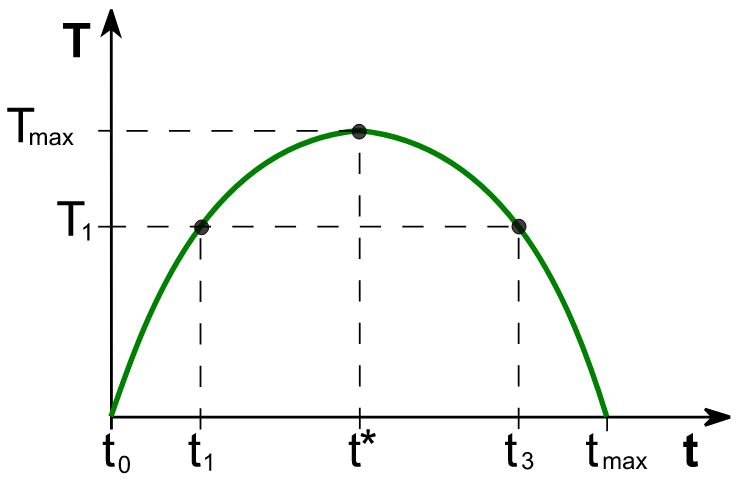 Т – надходження до бюджету
t – ставка оподаткування
Різниця між загальною і спеціальною (спрощеною) системою оподаткування
Загальну систему оподаткування обирають юридичні особи незалежно від виду діяльності, суми річного доходу чи кількості працівників – вибір системи не обмежується жодними критеріями. В даному випадку податок стягується з чистого доходу підприємця і складає відсоток від прибутку.
Спрощена система оподаткування існує з метою зменшення податкового навантаження та стимулювання розвитку малого бізнес в Україні. В її межах на заміну окремим платежам приходить єдиний податок, розмір якого може бути фіксованим або коливатися залежно від доходу. Крім того, до спрощеної системи оподаткування застосовується й спеціальний режим звітності, що теж полегшує життя підприємця.
Податки для ФОП на загальній системі оподаткування:
податок на доходи фізичних осіб – 18% з доходу
військовий збір – 1,5% з доходу
Якщо бізнес не дає прибутку або створює лише збитки, ці податки не потрібно сплачувати.
єдиний соціальний внесок, який не входить в загальну систему оподаткування, але теж є обов’язковим платежем – 22% з доходу (однак не може становити менше ніж 22% від мінімальної заробітної плати)
Базою розрахунку для сплати податків на загальній системі оподатквання є Чистий оподатковуваний дохід (ЧОД), який розраховується за формулою:
Терміни оплати податків на загальній системі оподаткування:
20 квітня 2023 р. ПДФО (18%)+ВЗ (1,5%)+ЄСВ за себе(22%)
20 липня 2023 р. ПДФО (18%)+ВЗ (1,5%)+ЄСВ за себе(22%)
20 жовтня 2023 р. ПДФО (18%)+ВЗ (1,5%)+ЄСВ за себе(22%)
20 лютого 2024 р. ПДФО (18%)+ВЗ (1,5%)+ЄСВ за себе(22%)
За найманих працівників ПДФО (18%)+ВЗ (1,5%)+ЄСВ (22%) сплачується в момент виплати заробітної плати

Подача Декларації до 9 лютого 2024 р.
Критерії відповідності для переходу на спрощену систему оподаткування:
Використовувати єдиний податок не можуть організації та підприємства, які займаються:
організацією азартних ігор;
наданням комунікаційних послуг;
діяльністю, що спрямована на керування підприємствами;
обмінами валют;
видобутком і продажем корисних копалин;
видобутком, виготовленням і продажем дорогоцінних матеріалів та органіки;
торгами (аукціонами) предметів мистецтва, антикваріату й т. д.;
виготовленням і продажем підакцизної продукції;
фінансовим посередництвом (не рахуючи страхової діяльності);
організацією гастрольних заходів.
Спрощена система оподаткування
Податковий (звітний період)
Податковим (звітним) періодом для платників єдиного податку першої, другої та четвертої груп є календарний рік.
Податковим (звітним) періодом для платників єдиного податку третьої групи є календарний квартал.
Податковий (звітний) період починається з першого числа першого місяця податкового (звітного) періоду і закінчується останнім календарним днем останнього місяця податкового (звітного) періоду.
Терміни сплати єдиного соціального внеску
Шпаргалка для ФОП І групи спрощеної системи оподаткування
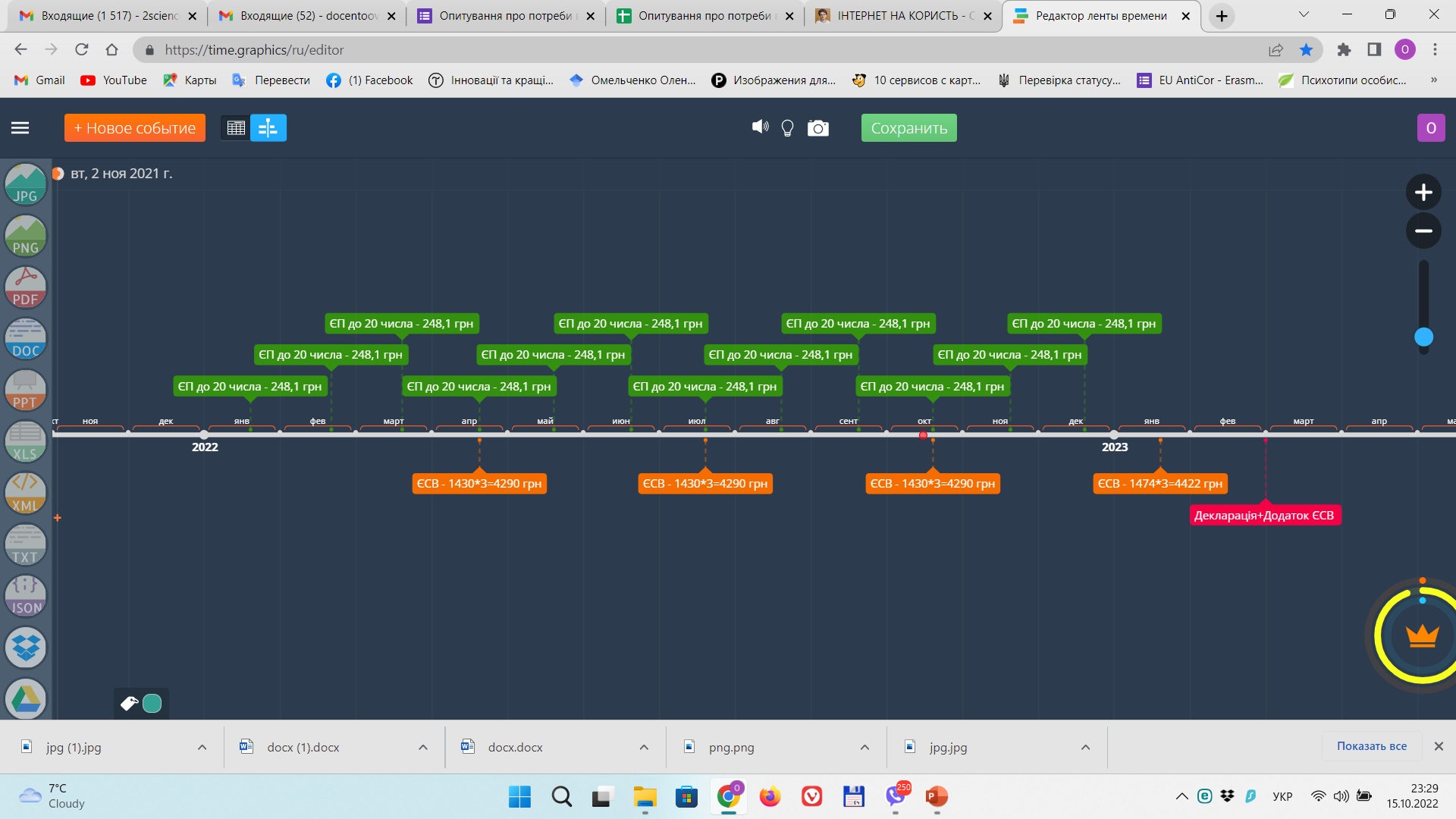 Шпаргалка для ФОП ІІ групи спрощеної системи оподаткування
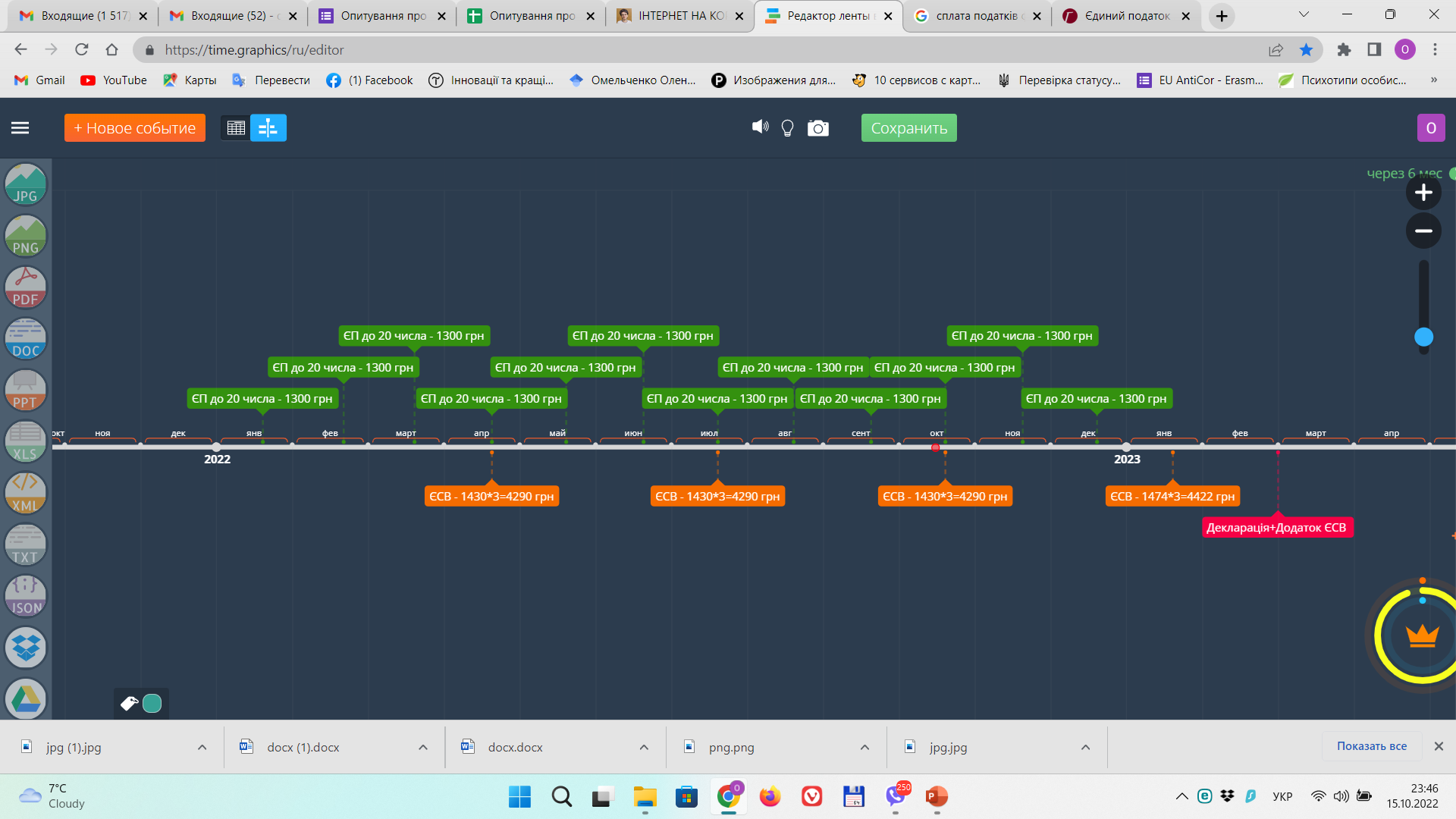 + У разі наявності найманих працівників!!! Після закінчення кожного кварталу протягом 40 днів необхідно подати Податковий розрахунок сум доходу, а також у момент виплати з/п оплатити ПДФО (18%) + ВЗ(1,5%) +ЄСВ(22%)
Шпаргалка для ФОП ІІІ групи спрощеної системи оподаткування
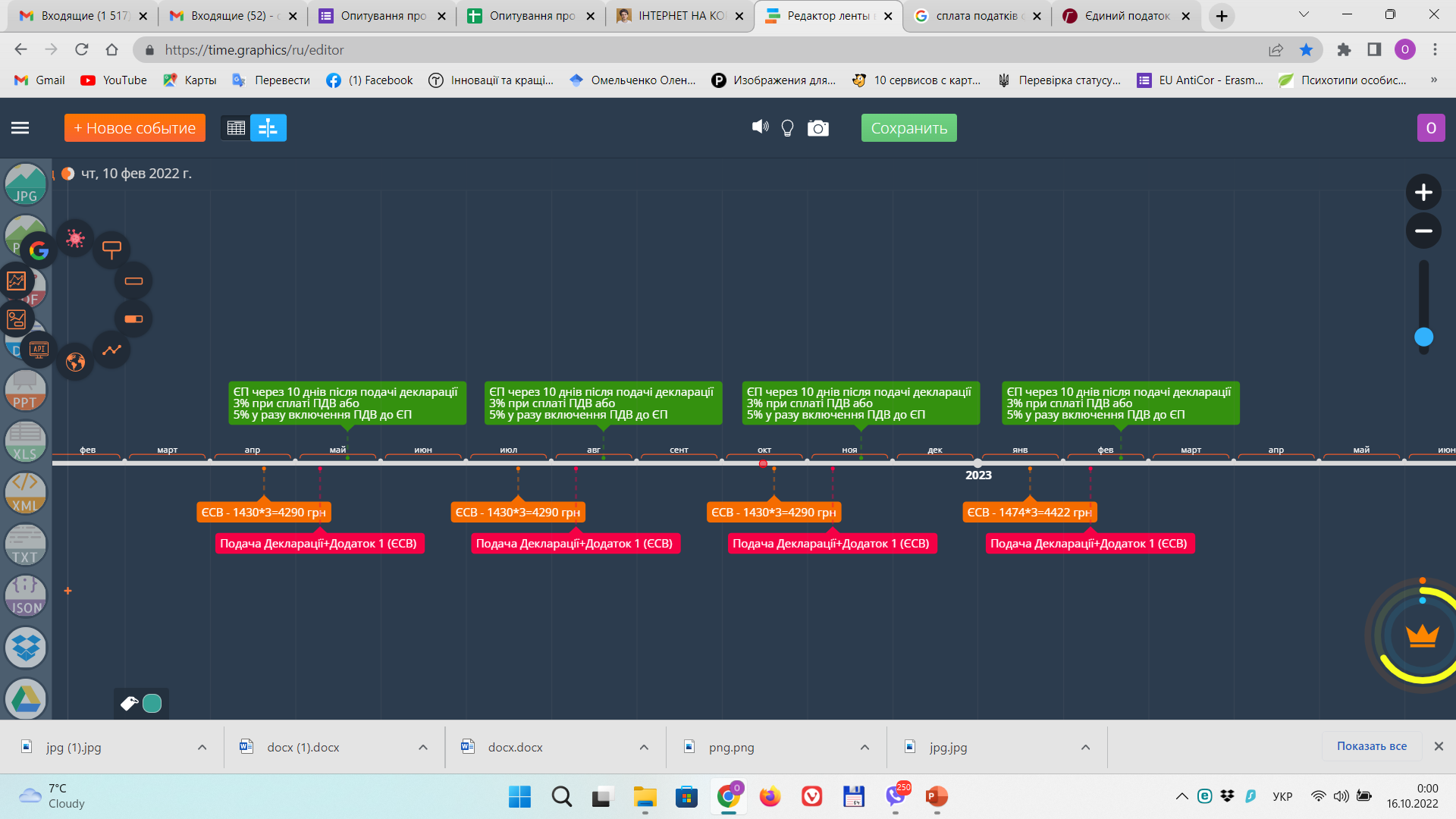 + У разі наявності найманих працівників!!! Після закінчення кожного кварталу протягом 40 днів необхідно подати Податковий розрахунок сум доходу, а також у момент виплати з/п оплатити ПДФО (18%) + ВЗ(1,5%) +ЄСВ(22%)
Електронний кабінет платника податків: https://cabinet.tax.gov.ua/
Задача 1. Розрахувати суму податків, що має сплатити підприємець на спрощеній системі оподаткування І групи, протягом 2023 року. 
Сума ЄП = 268,4*12 = 3220,8 грн
ЄСВ = 6700*12*0,22 = 17688 грн
Сума подтаків = 3220,8+17688 = 20908,8 грн
Задача 2. Розрахувати суму податків, що має сплатити підприємець на спрощеній системі оподаткування ІІ групи та ІІІ групи, протягом 2023 року. Дохід за рік – 4 500 000 грн. 
Сума ЄПІІ =  1340*12 = 16080 грн
ЄСВ = 6700*12*0,22 = 17688 грн
Сума податків = 16080+17688 = 33768 грн
Сума ЄПІІІ = 4500000 * 0,05 = 225 000 грн
Задача 3. Розрахувати суму податків, що має сплатити підприємець на спрощеній системі оподаткування ІІІ групи, протягом 2023 року. Кількість найманих працівників – 3 особи. Сукупний дохід за рік склав    2 840 000 грн. Підприємець не є платником ПДВ. Розрахувати податкове навантаження на підприємця, суму зобов’язань перед найманими працівниками та дохід, що лишається у підприємця після виконання усіх зобов’язань. Розрахунок заробітної плати подано у таблиці:
ПДФО за рік = 4860*12 = 58320 грн
ВЗ = 405*12 = 4860 грн
ЄСВ за працівників = 5940 *12 = 71280 грн
ЄП = 2840000*0,05 = 142000
ЄСВ = 6700*12*0,22 = 17688 грн
Чистий дохід підприємця = 2840000 – 58320 – 4860 – 71280 – 142000- 17688 – (21735*12) = 2285032 грн
Задача 4. Розрахувати суму податків, що має сплатити підприємець на спрощеній системі оподаткування ІІ групи, протягом 2023 року. Кількість найманих працівників – 2 особи. Сукупний дохід за рік склав 500 000 грн. Розрахувати податкове навантаження на підприємця, суму зобов’язань перед найманими працівниками та дохід, що лишається у підприємця після виконання усіх зобов’язань.
Розрахунок заробітної плати подано у таблиці: